Chapter 3 Understanding the Consumer
Simon Hudson
Topics Covered
Profiling consumers 
Motivations
Constraints
Spotlight: X-Games takes X-treme sports to X-citing new level
Encompass skateboarding and motocross and winter sports (snowboarding, skiing, snowmobiling)
AFP: coordinate between ESPN Live TV, the athletes, the judges…
Marketing: social media, online advertising
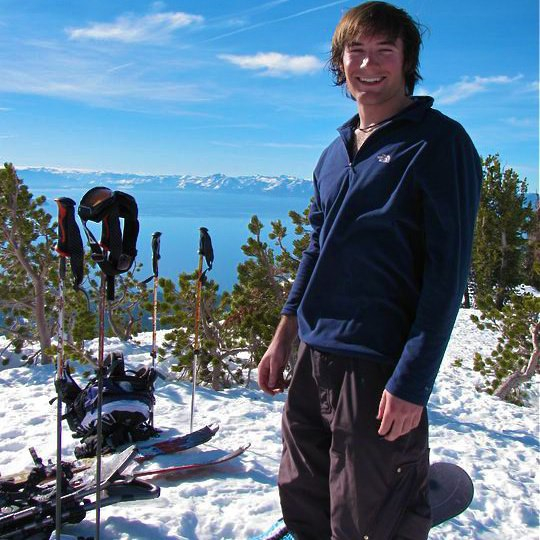 Profiling consumers
Ski travelers: male, younger and affluent
Ski travelers VS. regular travelers
Generational differences
Winter sports participation rates in the U.S. 2008-2013
Source: Adapted from Snowsports Industries America, 2014a
Winter sport tourists versus regular travelers in the U.S.
Source: Adapted from PhocusWright,2013
Age Demographics-skiers vs. snowboard
Source: Adapted from Snowsports Industries America, 2014a
Generational differences in skiing and snowboarding
Source: Adapted from Snowsports Industries America, 2014a
Profiling participants who both ski and snowboard
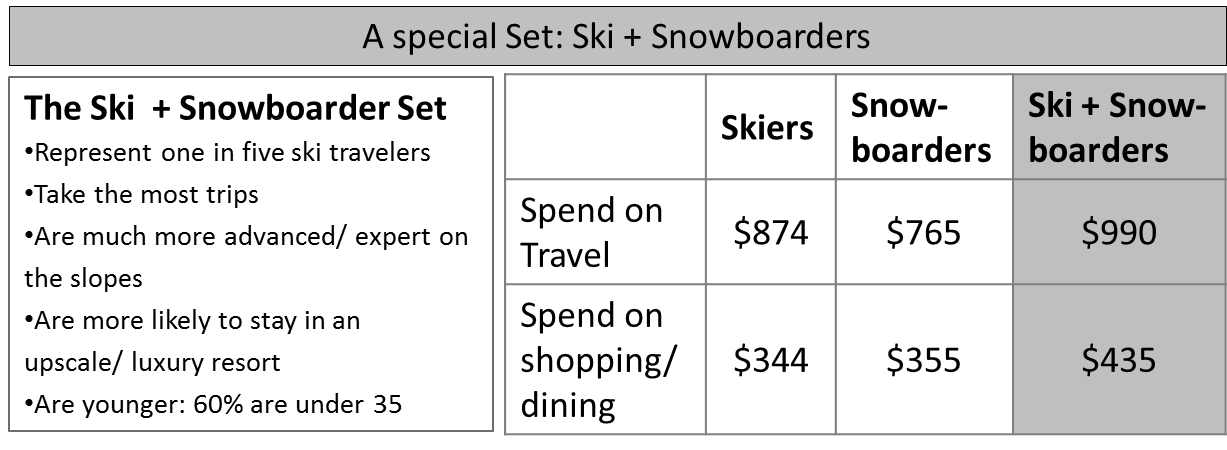 Source: Adapted from PhocusWright,2013
Last Snowsports Holiday Behaviour
Source: Adapted from Mintel, 2014
Motivations
Ski passion and drive factors
Safety, affiliation, esteem…
Explain skier behavior
Tikalsky and Lahren (1988)
Williams and Dossa (1995)
Motivations: sports, social and vacation
Relative importance of skiing compared to other activities
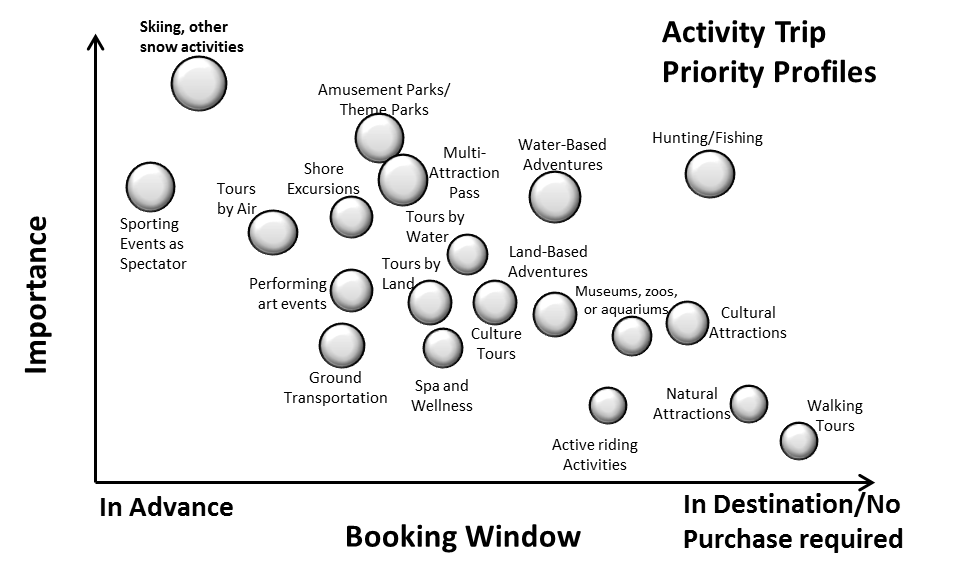 Source: Adapted from PhocusWright,2011
Factors Driving Ski Destination Selection
Source: Adapted from PhocusWright,2013
Where British skiers traveled in 2013/14
Source: Adapted from Crystal Ski Holiday,2014
Attitudes towards Snowsports Holidays
Source: Adapted from Mintel, 2014
Profile - Gstaad: Marketing to millennials
Huge market
Keys to attracting, satisfying and retaining millennials
Choice making: social media, online reviewing and apps…
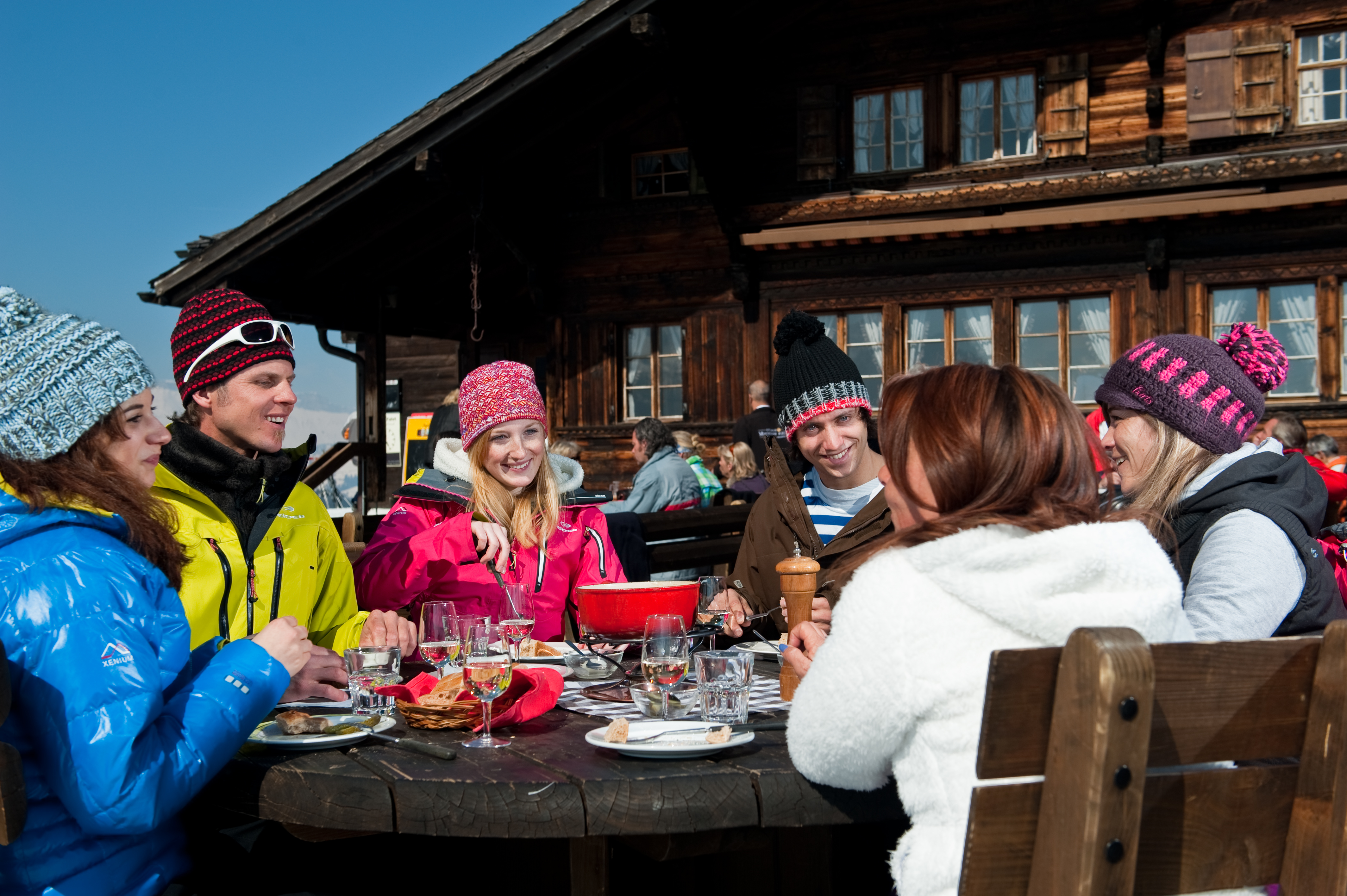 Constraints
Constraints for participant and non-participant
Effect of ethnicity
Macro- and micro- level
Constraints to skiing participation
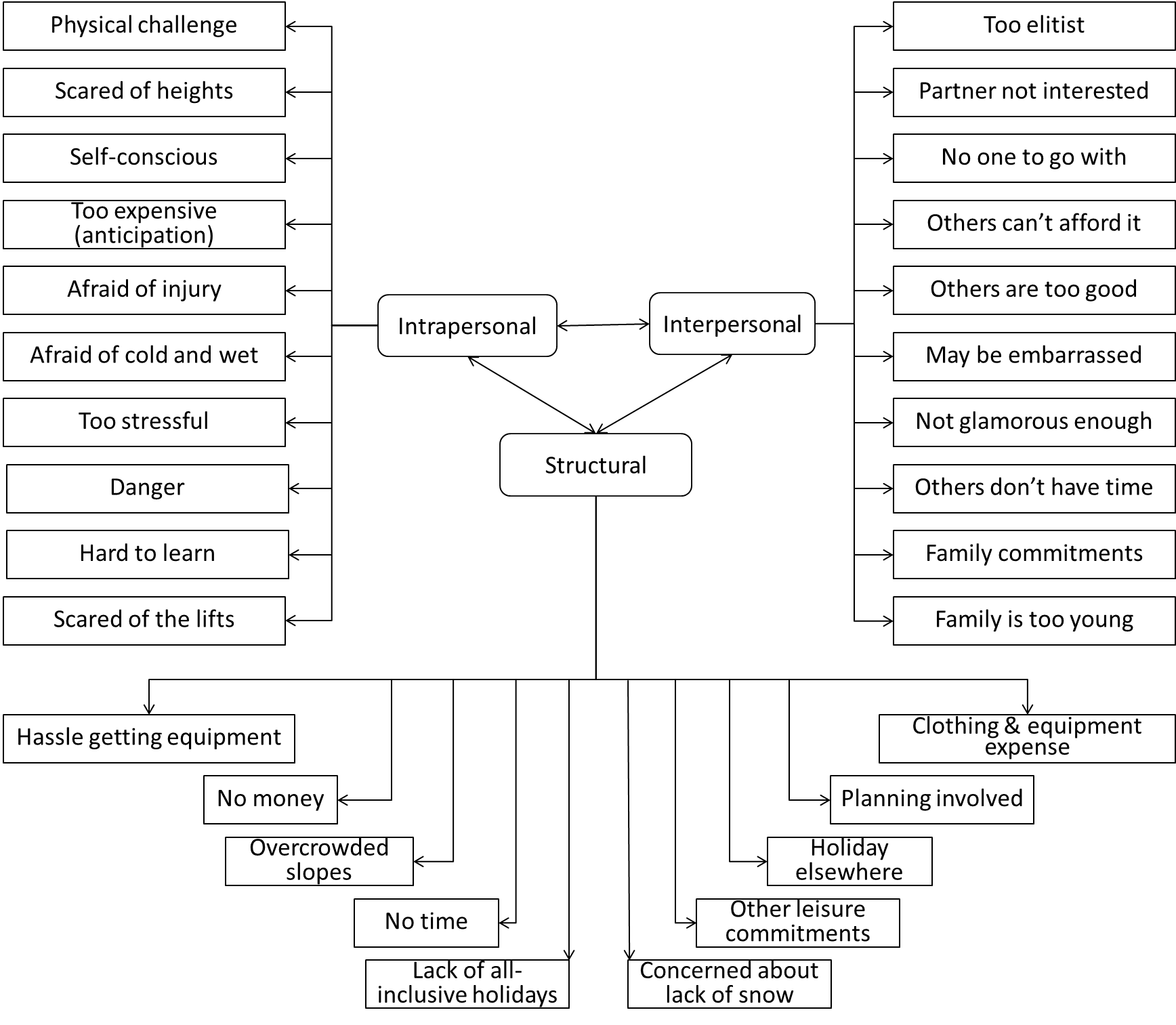 Source: Adapted from Gilbert and Hudson, 2000
Perceived constraints to skiing
Source: Adapted from Gilbert and Hudson, 2000
Leisure Constraints Model
Source: Adapted from Walker and Virden, 2005
Case study - Freeski female style
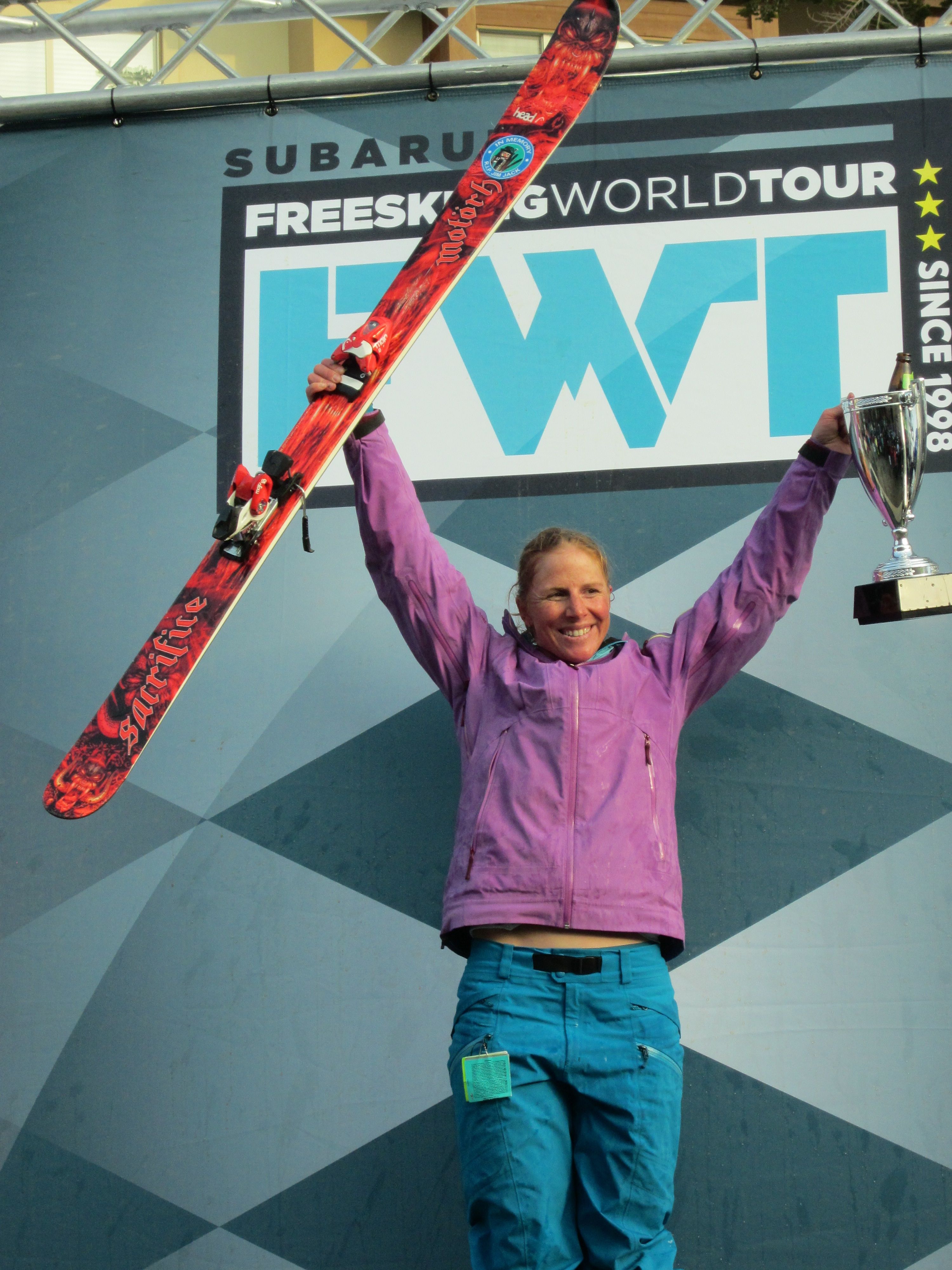 Elevate Women’s Ski Camp
Three top female freeskiers
Change profile of women in skiing
Revolution